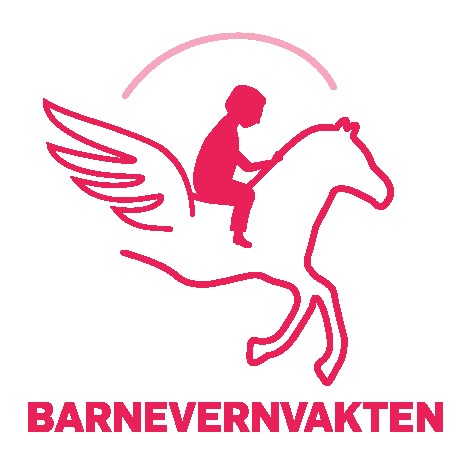 Fagdag 12.11.24når er det litt for lite av alt, knyttet til emosjonell og fysisk omsorg for barna? når er det god nok omsorg for barna?
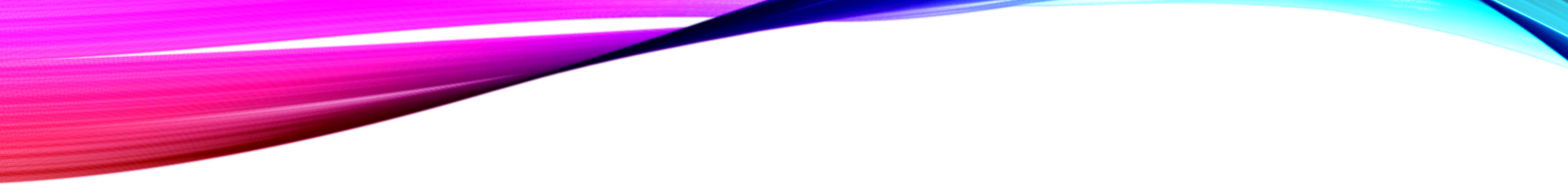 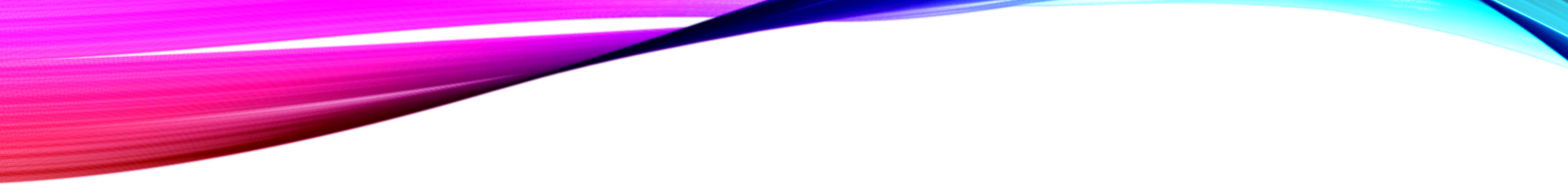 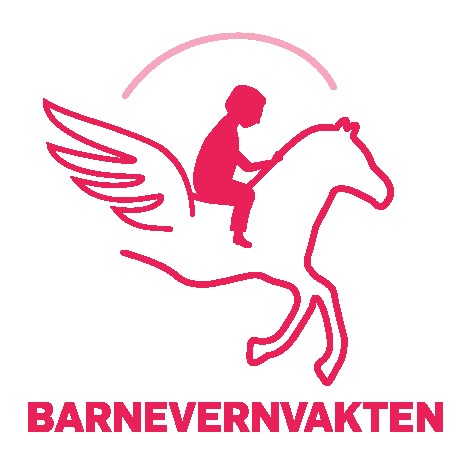 Omsorgssvikt oppstår NÅR
FORELDRE-
KOMPETANSEN
ADFERDEN ELLER 

FORSTÅLELSEN
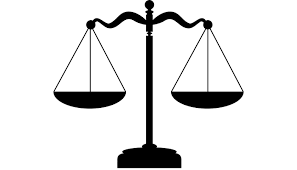 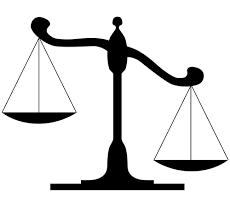 BLIR MINDRE ENNBARNETS  
OMSORGSBEHOV
Ref: Winnicott, Bowlby, Killen, Kvello
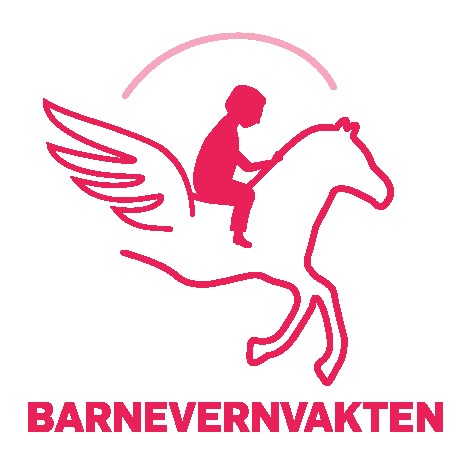 Barnet må få dekket sine behov relatert og tilpasset sin alder og sitt utviklingsnivå
 fysiske (ernæring, materielle behov, beskyttelse) 
 følelsesmessige behov (tilknytning, regulering, anerkjennelse mm)

Barn som ikke får dette i tilstrekkelig grad kan 	 
leve under forhold som kan skade deres helse- og utvikling

Barn som opplever mishandling, vold, seksuelle krenkelser mm lever under forhold som kan skade deres helse- og utvikling



Menneskehjernen er et biologisk koordineringssenter men også et relasjonsorgan. 
Hvordan jeg kobles til andre voksne og får respons er avgjørende for utvikling og egen evne til relasjoner som voksen. 
Mine relasjoner som spebarn/lite barn til mine voksne påvirker hvem jeg blir. 

Har du for mange krenkende opplevelser vil hjernen bli kortidsorientert dvs rigge seg for farer – kroppen går i stressmodus – det kan føre til kostander på lang sikt og påvirke både helse og relasjoner
BARNETS OMGSBEHOV
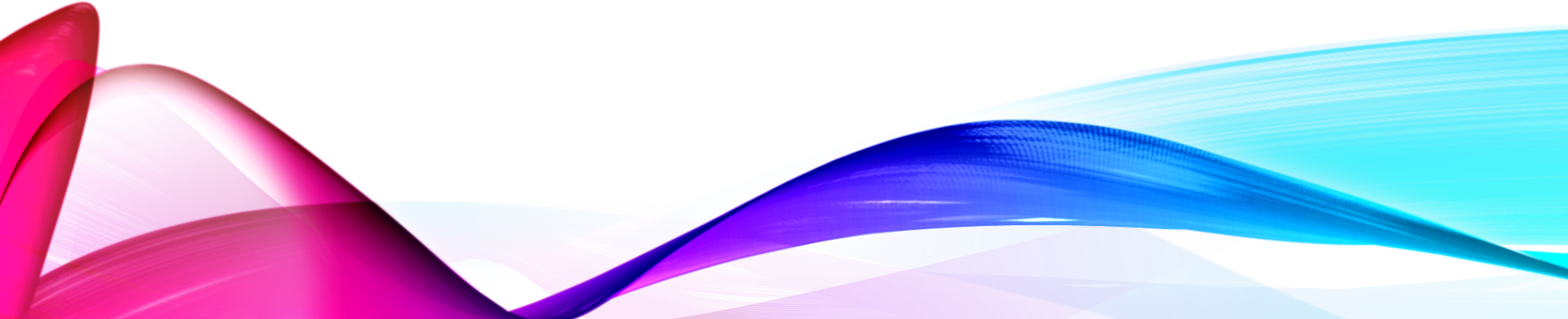 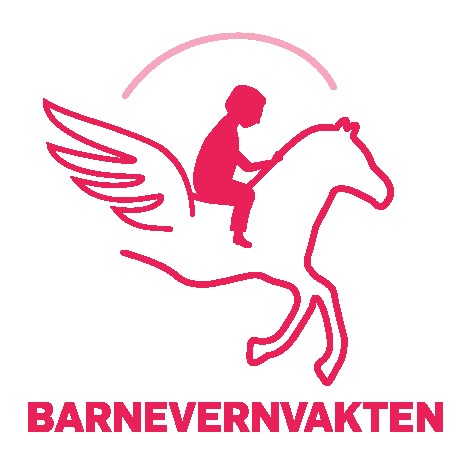 Foreldre kompetanse og evne
De viktige foreldrefunksjonene (eller andre omsorgsgivere):
En grunnleggende forutsetning for å gi «god nok» omsorg er at omsorgspersonen selv har opplevet «god nok» omsorg.
Omsorgspersonen må ha evne til reflektere over barnets følelser og behov dvs ta barnets perspektiv

Evne til å se barnet og akseptere det som det er 
Evne til å engasjere seg positivt, følelsesmessig i barnet 
Evne til empati med barnet 
Evne til å ha realistiske forventninger til barnets mestring
Evne til mentalisering 

Helsepersonell sin oppgave: 
Hvordan påvirker sykdommen/skaden foreldrenes kompetanse og evne (se over)
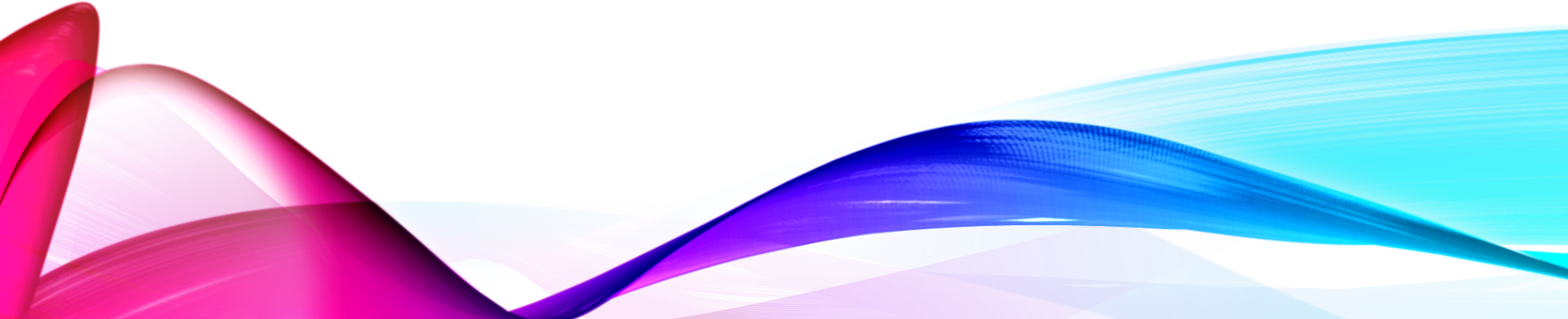 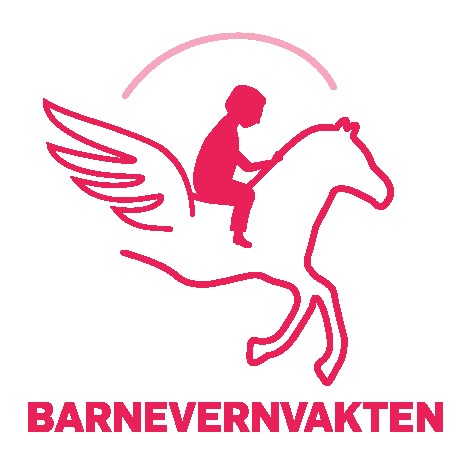 Vennlig nysgjerrighet – ikke vitende perspektiv 
Hvordan oppleves foreldreskapet , når du er frisk, hvordan påvirkes det….

Når du har et funksjonstap -fysiske hemninger
Når du har smerter,  
Når du er redd  for å dø
Når dit fokus er på behandlingen og sykdommen ….., 
Hva ønsker du hjelp til for ditt barn 

Når et av flere barn er alvorlig syke- Hvordan oppleves foreldreskapet for søsken 

Alminneliggjøring 
Å jobbe med skammen – samfunnets normer – spøkelsene om barnevernet
HVORDAN SKAL VI SI DET
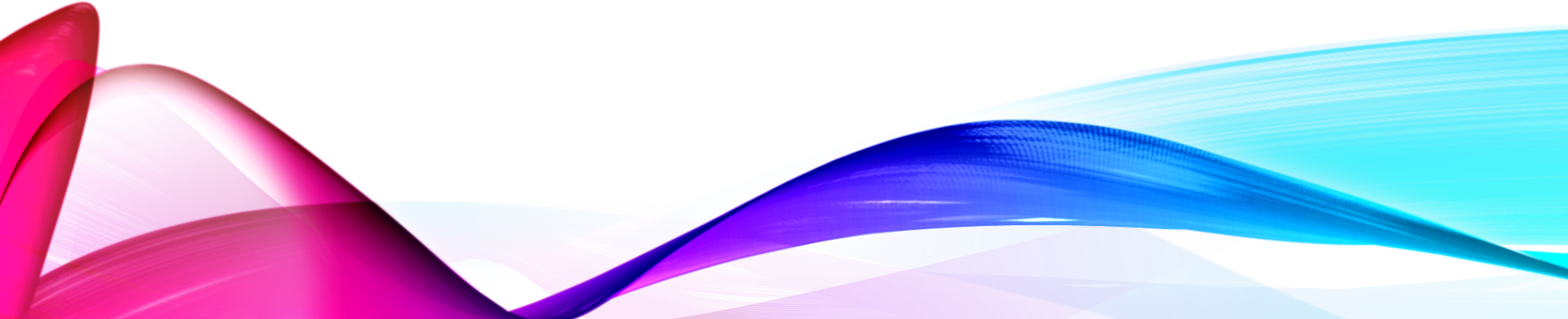 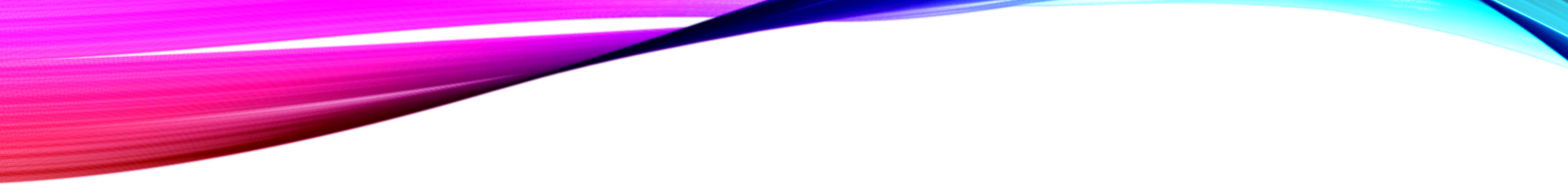 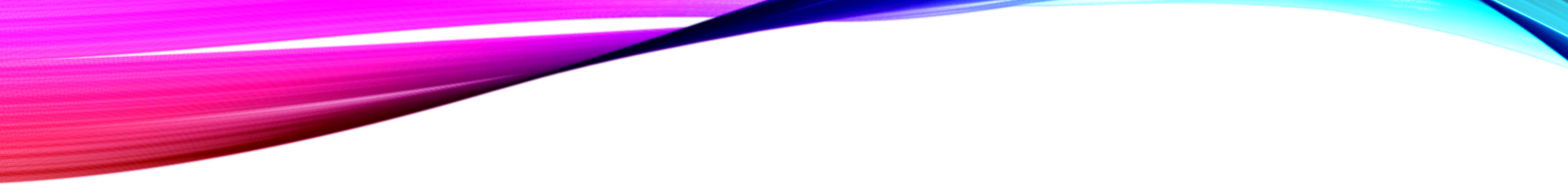 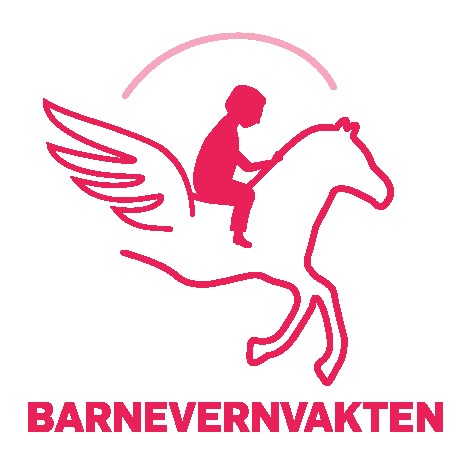 I samtalene Om foreldreskap og sykdom/SKADE 

helper det å ha 
noen 
grunnelggende 
forutsetninger 
og holdninger: